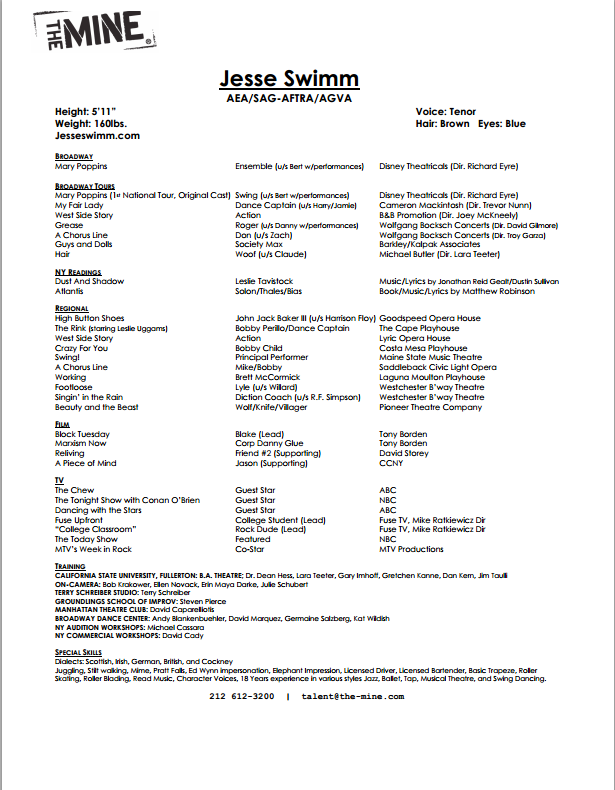 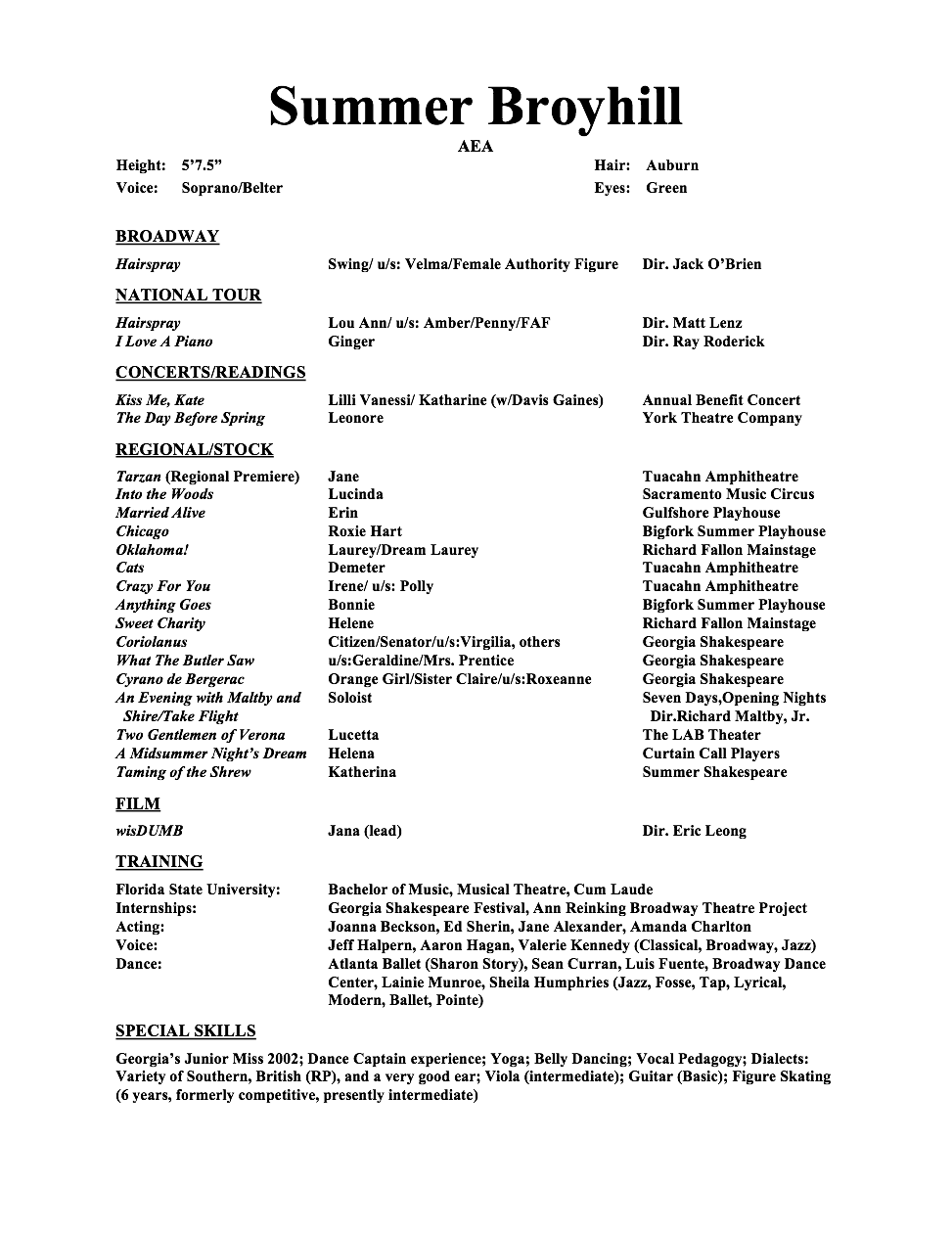 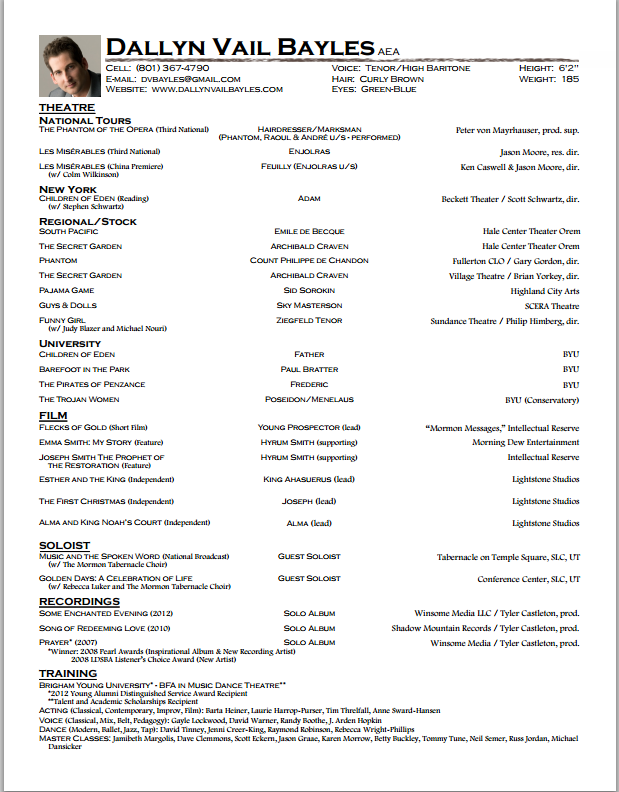 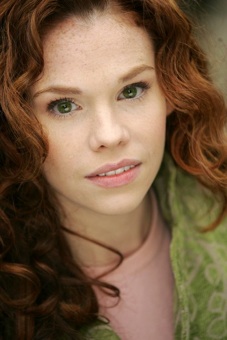 Summer Broyhill
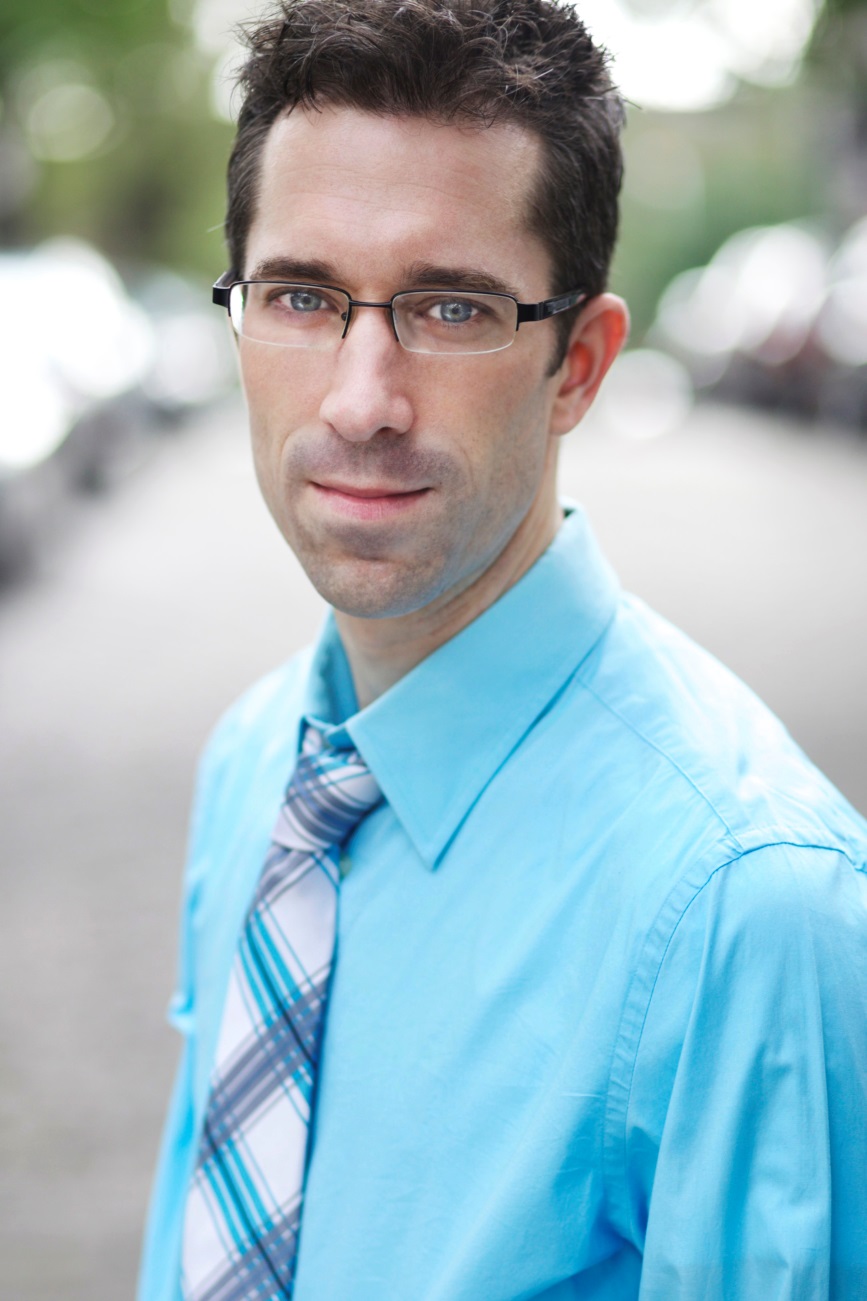 Jesse Swimm
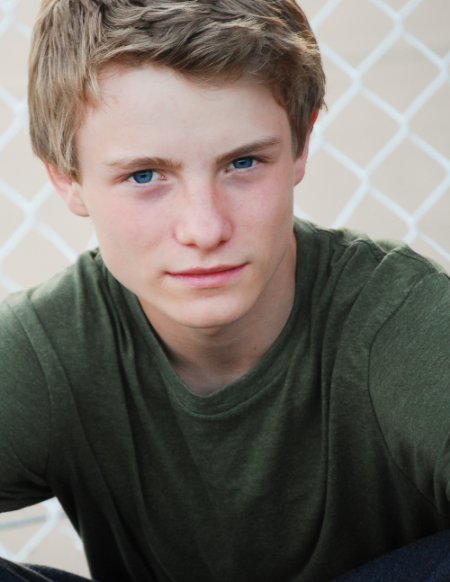 Talon G. Ackerman
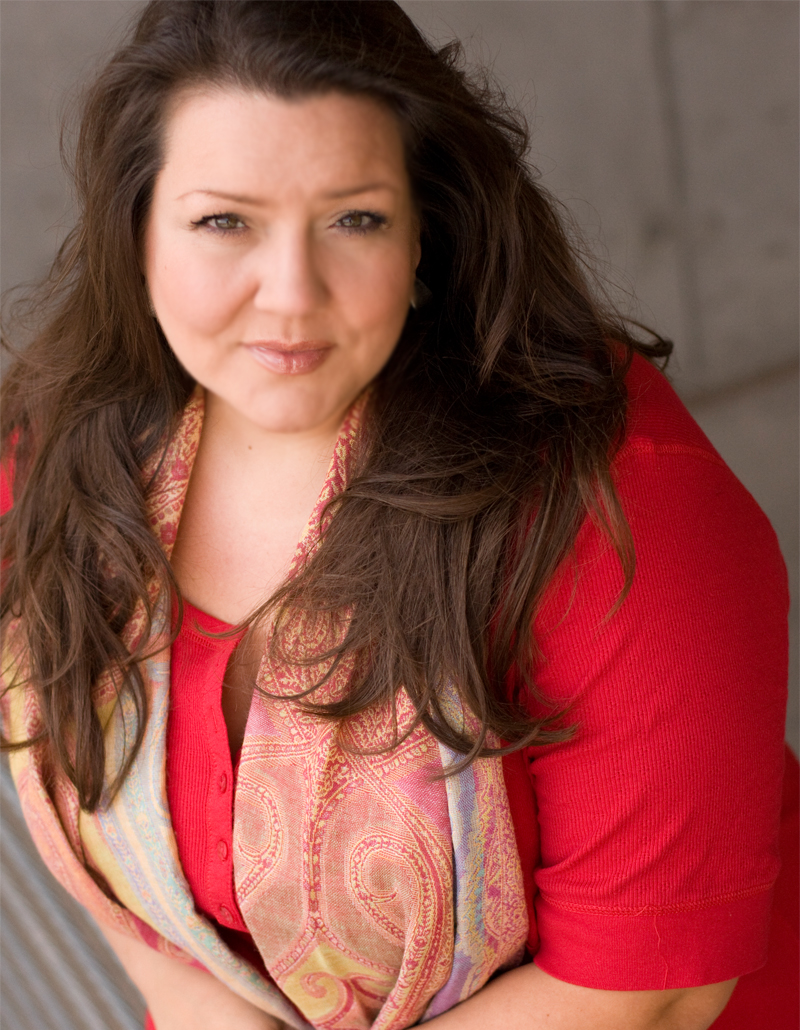 Heidi Anderson
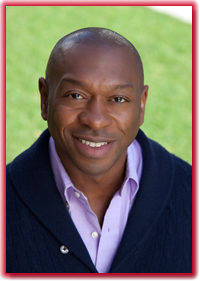 Alton Fitzgerald White